“Eagle-Eye”
AgriTech - Perception Blade
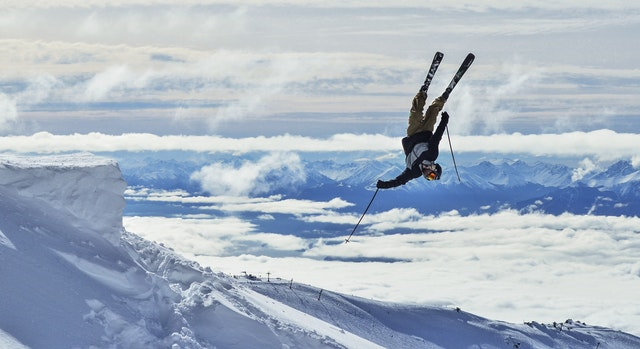 Flemming CHRISTENSEN (Flemming.C@sundance.com) – Managing Director
Photo by Fede Roveda from Pexels
www.SUNDANCE.com
The Business
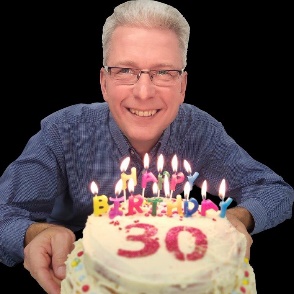 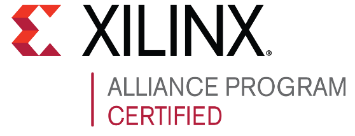 Established in 1989 by Flemming CHRISTENSEN 
Employee Owned and a ’Life-Style’ company
10x people with 300+ years experince
5x with accredited Xilinx FPGA training
Always designed and built our own products
BSI - ISO9001-2015 certified, since 2003
Techology Focus
Edge-AI Acceleration,Vision, Sensor & Robotics = AgriTech
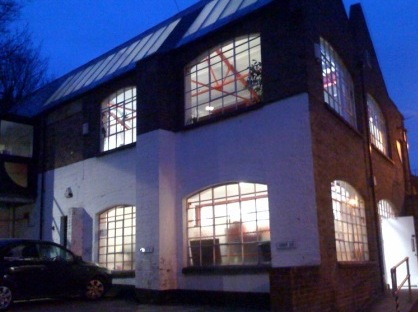 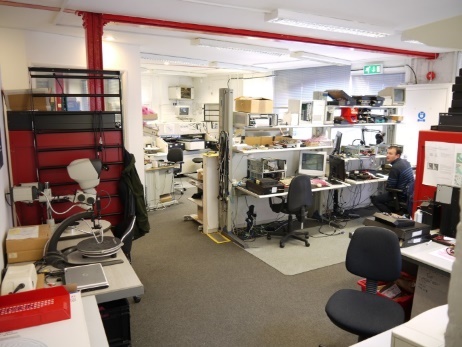 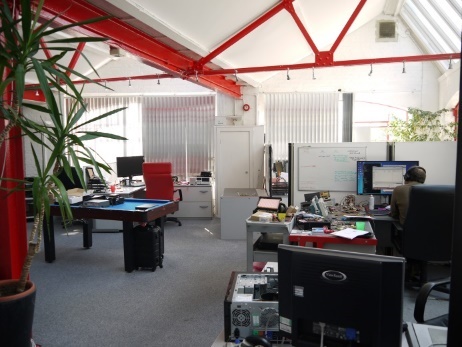 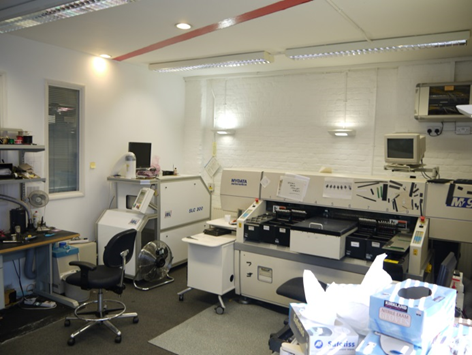 2
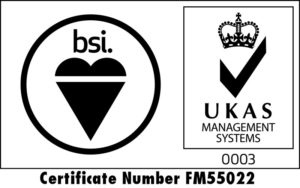 www.SUNDANCE.com
[Speaker Notes: Flemming]
“Eagle-eye” camera
Cloud-less Computing 
Also called: Edge-AI
Used in Mining Systems
(Monitoring of people)
Used in AgriTech
(Precision spraying)
Thermal and 3D imaging
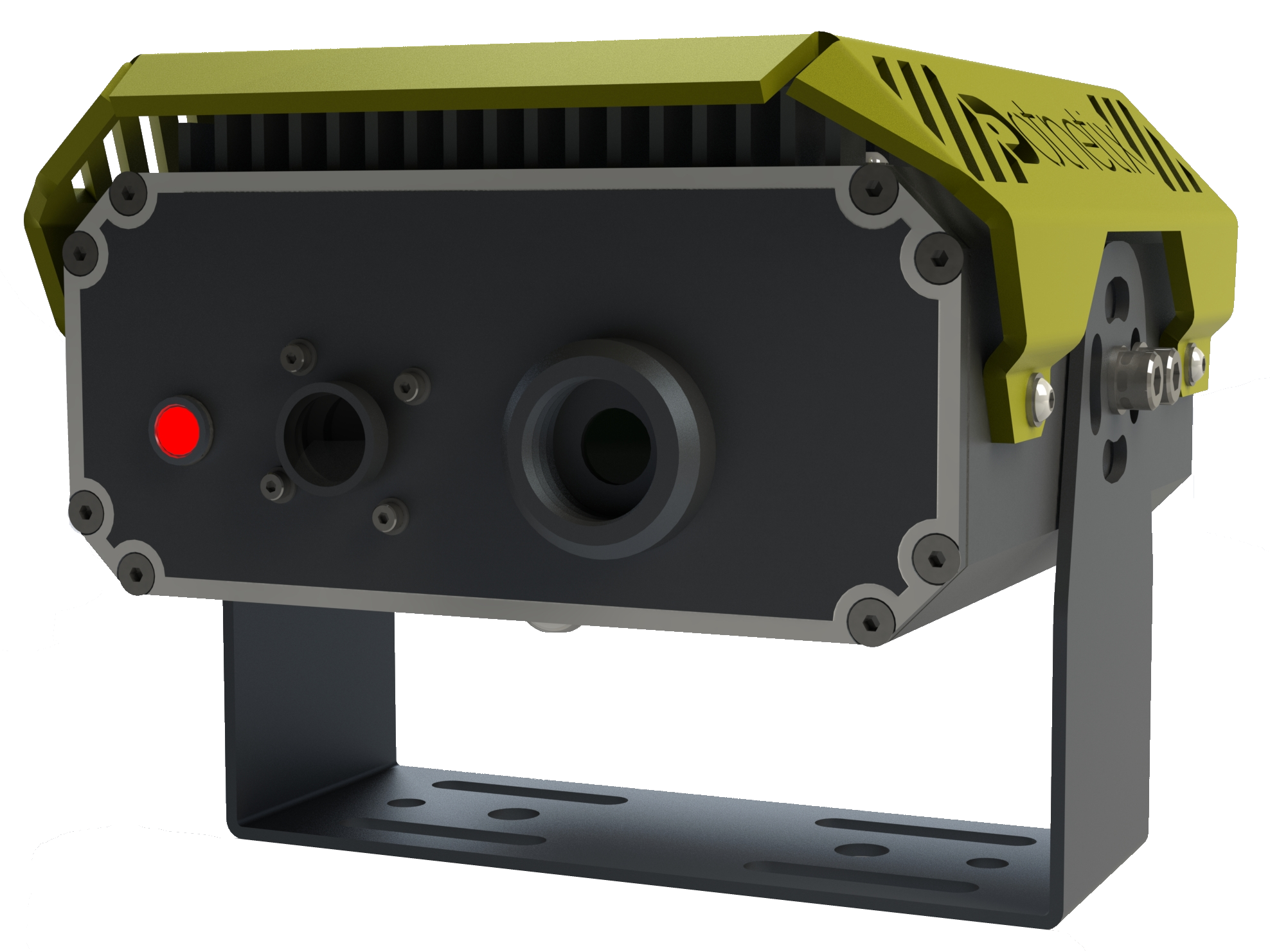 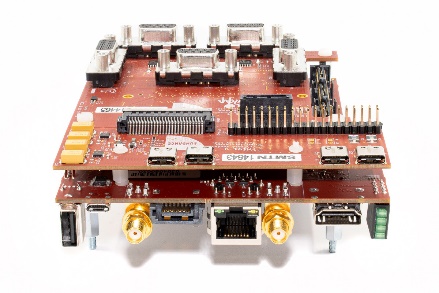 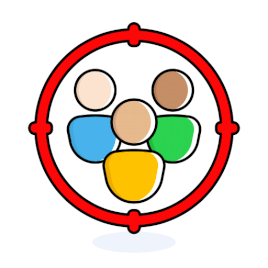 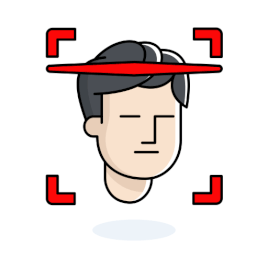 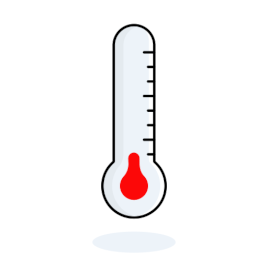 Facial recognition
High
accuracy
Multi-person
Detection
3
http://bit.ly/VCS_1_HomePage
www.SUNDANCE.com
[Speaker Notes: Flemming]
Edge-AI Technology
The Edge-AI technology comes from a number of EU H2020 projects and a book has been released 
https://bit.ly/Tulipp_Zynq_Book

VCS-1 is using Xilinx Zynq SoC w. FPGA acceleration
http://bit.ly/Xilinx-Vitis-AI 
The “Eagle-Eye” is an enabling technology and not a “Ready-Meal” solution.
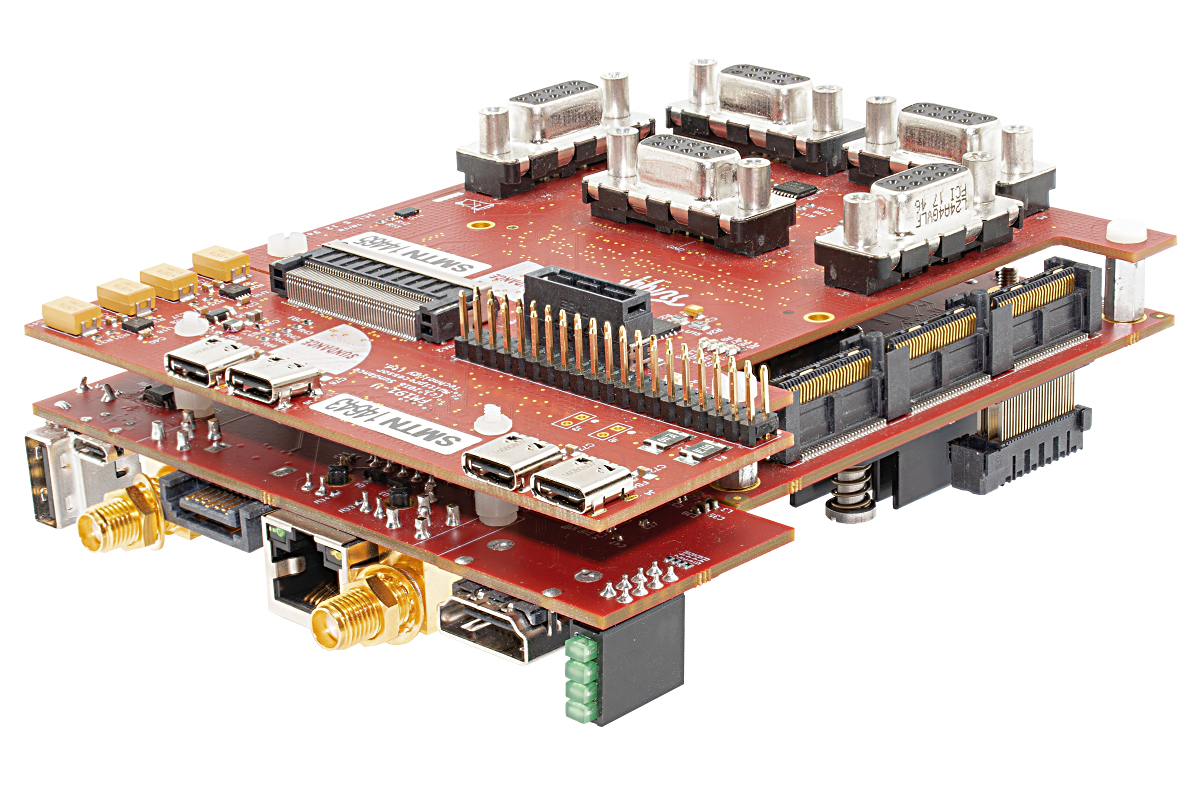 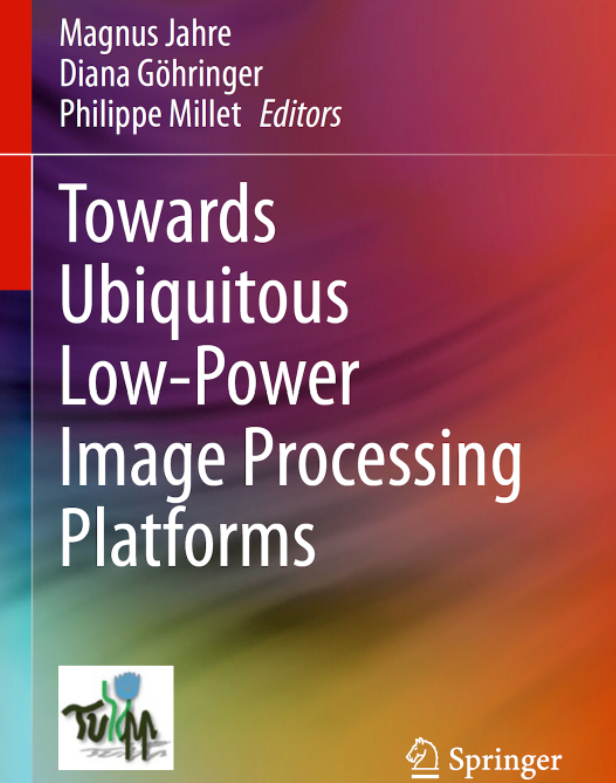 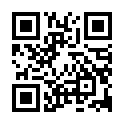 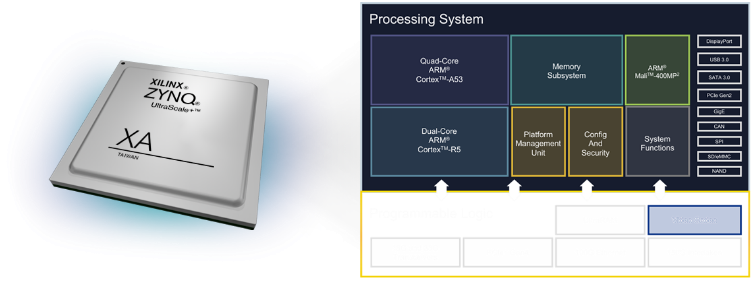 4
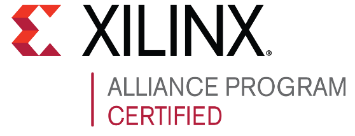 www.SUNDANCE.com
[Speaker Notes: Flemming]
“Eagle-eye” demo applications
http://bit.ly/VCS-1_Precision_Spraying
5
www.SUNDANCE.com
“Eagle-eye” demo Applications
http://bit.ly/Tullip_Use_Case_UAV
6
www.SUNDANCE.com
“Eagle-eye” demo Applications
http://bit.ly/VCS1_VineScout
7
www.SUNDANCE.com
“Eagle-eye” demo Applications
https://bit.ly/VCS_Apple_Counting
8
www.SUNDANCE.com
“Eagle-eye” demo Applications
http://bit.ly/VCS1_NDVI
9
www.SUNDANCE.com
“Eagle-eye” demo Applications
http://bit.ly/VCS1_NDVI
10
www.SUNDANCE.com
“Eagle-eye” demo Applications
http://bit.ly/VCS1_Strawberry_Detection
11
www.SUNDANCE.com